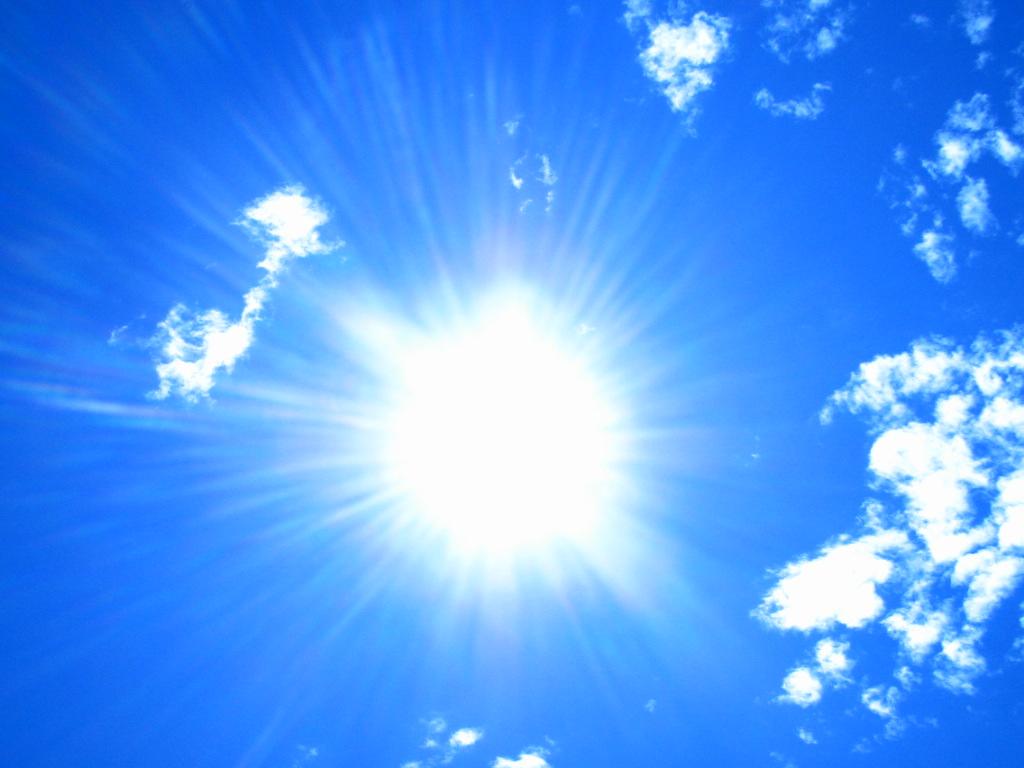 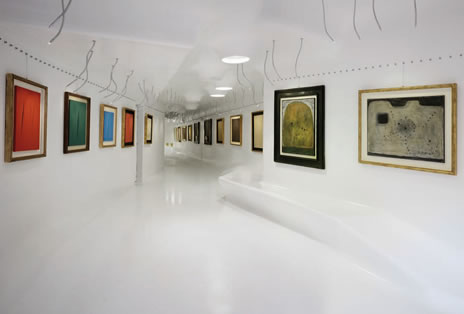 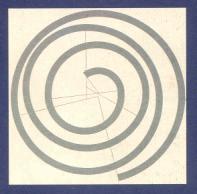 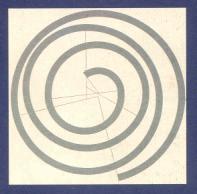 GALLERIA GALLERI

Periodico gratuito di aggiornamento per imprenditori e dirigenti

Numero Vi/2013 del 21 aprile
MARCO GALLERI 

strategia
organizzazione 
comunicazione 
marketing
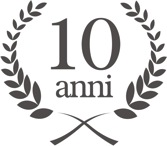 Questo è il sesto numero del 2013; propone 18 elementi (pdf) e 15 presentazioni (PowerPoint).

Gli allegati sono divisi in quattro cartelle tematiche.

Scelga quelli che la attirano di più! 

Sul sito www.marcogalleri.it sono reperibili i collegamenti e gli indici degli ultimi anni.
Il Poggio 58036 Sassofortino (GR) tel. & fax 0564.567.118 mobile 333.2456.338 www.marcogalleri.it  marco@marcogalleri.it
MARCO GALLERI 

strategia
organizzazione 
comunicazione 
marketing
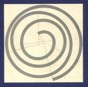 SOMMARIO
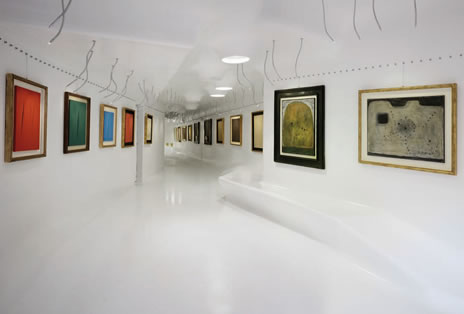 VI/2013
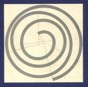 Un significativo sintomo della crescente tensione di lungo termine tra USA e Cina non preoccupa chi opera a brevissimo e nemmeno i grandi evasori e/o trafficanti. Intanto bitcoin, la moneta virtuale, sta conquistandosi spazio e potrebbe riservare sorprese non troppo lontane. Confronto un discorso d’altri tempi con la riorganizzazione mafiosa in atto, entrambe esemplari.
Altri modelli di organizzazione sono più morbidi, premiano i leader che sanno ringraziare, ma licenziano quelli capricciosi ed evitano le mode manageriali. Trovate anche un interessante modello di valutazione organizzativo e le regole del multipensiero.
La spirale progressiva dell’immagine aziendale è un modello compatibile (anche) con i prezzi basati su costi e con l’odio/amore per la marca. Si rammentano quattro concetti importanti della negoziazione e cento idee per vendere.
Le sette regole dell’innovazione, i tre volti di quella organizzativa, altre cinque regole per valutarne il rischio. È quasi ultimato un vetro malleabile e già si può risparmiare energia scricchiolando. Il crowdsourcing non è per tutti, ma qualche PMI potrebbe adottarlo.
MARCO GALLERI 

strategia
organizzazione 
comunicazione 
marketing
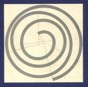 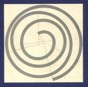 INDICE
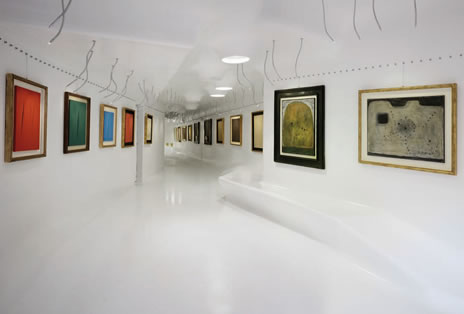 VI/2013
3. COMUNICAZIONE e MARKETING

La spirale progressiva
Prezzi basati su costi e concorrenza
Brand: odio e amore per la marca
Approfondimenti sulla fisiognomica
4 concetti importanti della negoziazione
Cento idee per vendere
Scuse solo se inutili 
Percezione e azione: il millantatore 
Come progettare l’insegnamento
STRATEGIA e DECISIONI

Allarme telecom Usa-Cina
Offshoreleaks
Classifica evasori 2013
Bitcoin: moneta virtuale
Due donne europee
Un discorso d’altri tempi
Strategia, competizione e innovazione
La mafia taglia le spese
Strategie in tempi di crisi
2. ORGANIZZAZIONE

Organizzazione morbide
Fondamenti della leadership (2)
Leader capricciosi
La 5 regole del leader che ringrazia
Un modello di valutazione organizzativo
Mode manageriali?
Le regole del multipensiero
4. CREATIVITA’ e INNOVAZIONE

I tre volti dell’innovazione organizzativa
Sette regole dell’innovazione
Cinque regole per valutare il rischio d’innovazione 
Crowdsourcing
Vetro malleabile
Risparmiare energia scricchiolando 
Come fare innovazione nel 2013
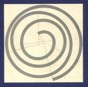 MARCO GALLERI 

strategia
organizzazione 
comunicazione 
marketing
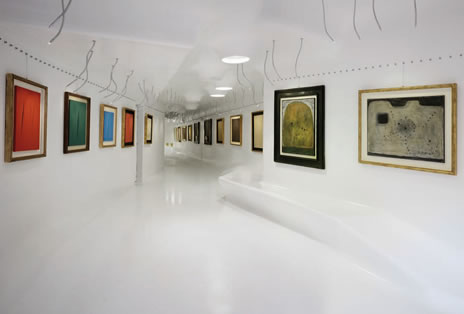 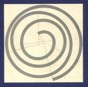 FONTI
VI/2013
da libri
(cronologia inversa)

Il brand; V. Gabrielli, 2012
L’analisi strategica per le decisioni aziendali; R.M. Grant, 2010
Marketing e fiducia; S. Castaldo, 2009
La leadership; L. Baird, 2008
La negoziazione; M.C. Aaron, 2008
I dieci volti dell’innovazione; T. Kelley, 2006
L’innovazione che funziona; AA.VV., 2006
Come studiare le organizzazioni ; G. Bonazzi, 2006
Cento idee per vendere; K. Langdom, 2005
Giallo Mattei; N. Perrone, 1999
Come progettare l’insegnamento, Mager-Beach, ed. it. 1987
di stampa
dell’aprile 2013

Ethanzucherman.com (USA)
HBR Italia
Internazionale
Le Monde (FRA)
Le Scienze
Limes
Mente & Cervello
Schmalenbach Business Review (DEU) 
Sviluppo & Organizzazione
The Guardian (GBR)
The Scotsman (GBR)
Time (USA)
1. STRATEGIA E DECISIONI (A)
Allarme telecom Usa-Cina è il titolo che ho dato all’originale di Time del 15 aprile; per me si tratta di un importante segnale del crescere del conflitto tra superpotenze; quando gli Usa si sentono (prima vengono indotti dalla loro stampa a sentirsi) sotto attacco le azioni successive sono quasi sempre prevedibili.
Offshoreleaks è un file che raccoglie l’editoriale di Le Monde su democrazia e paradisi fiscali e una rassegna, tratta da Internazionale del 12/18 aprile, sui maggiori esportatori privati di capitali.
Classifica evasori 2013 è dalla stessa fonte e riporta un grafico consolatorio per gli Usa e devastante per l’Italia. Per riequilibrarlo basterebbe considerare la criminalità finanziaria effettiva, cioè legalizzata.
Bitcoin, moneta virtuale è tradotto da The Guardian e aggiorna un tema già anticipato due anni or sono in queste Gallerie.
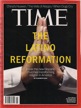 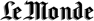 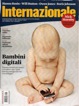 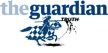 MARCO GALLERI strategia, organizzazione, comunicazione, marketing. www.marcogalleri.it
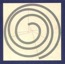 1. STRATEGIA E DECISIONI (B)
Due donne europee riporta la copertina e una foto-notizia, da Time del 8 aprile. Quella in copertina è la Lagarde e alla domanda “Questa donna può salvare l’Europa” la risposta informata è “assolutamente no, incarna il capitale finanziario internazionale” (oggi I Mercati). L’altra donna è la Merkel: “Non vogliamo che chi paga le tasse debba salvare le banche”; affermazione che condivido con entusiasmo, peccato sia specificamente relativa alla “crisi” cipriota e non invece un principio generale. 
Un discorso d’altri tempi è quello di Enrico Mattei del 4 dicembre 1961 intitolato Un complesso d’inferiorità nazionale. Lo dedico ai più giovani per segnalare l’abisso strategico con la nostra attuale classe dirigente.
Strategia, competizione e innovazione è una presentazione basata sul testo di Robert M. Grant e integrata da miei materiali e commenti.
La mafia taglia le spese è la rivelazione di The Scotsman della efficace riorganizzazione in atto. 
Strategie in tempi di crisi è il Corso di Alta Formazione in codocenza con Gastone Breccia; allego la presentazione del versione residenziale in Maremma, programmato per il 5, 6 e 7 giugno. Si iscriva subito!
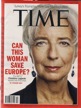 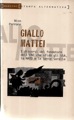 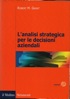 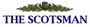 MARCO GALLERI strategia, organizzazione, comunicazione, marketing. www.marcogalleri.it
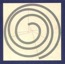 2. ORGANIZZAZIONE
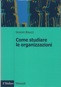 Organizzazione morbide riporta gli approcci di Schein, Martin, Kunda, Goffman, Weick, Giddens e Barley. È una breve presentazione basata sul testo di Bonazzi.
Fondamenti della leadership (2) è una presentazione basata sull’agile manuale di Baird. Propongo degli estratti, integrati da miei commenti e materiali.
Leader capricciosi è tratto da HBR Italia ed è agevole collegarlo al principio espresso dal Marchese de Sade: “Il potere impunito conduce alla crudeltà”.
Le cinque regole del leader che ringrazia sono fornite dal CEO di Mattel; sono simili a quelle che usava mio nonno nella prima metà del XX secolo e le riporto in una breve presentazione.
Un modello di valutazione organizzativo è tratto da Sviluppo & Organizzazione: si occupa del cruciale tema che interessa anche le PMI; riporta una classificazione delle leadership alternativa a quella di Baird. In altro file riporto il sommario commentato della rivista 
Una moda manageriale è la recensione di un crudo articolo del Schmalenbach Business Review sugli incentivi ai CEO.
Le regole del multipensiero è tratto da Mente & Cervello di aprile e rappresenta l’ennesima conferma dell’invocazione di Figaro “uno alla volta per carità”: il multitasking resta difficile e distraente.
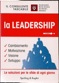 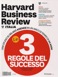 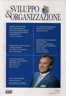 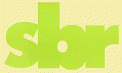 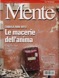 MARCO GALLERI strategia, organizzazione, comunicazione, marketing. www.marcogalleri.it
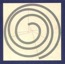 3. COMUNICAZIONE E MARKETING
La spirale progressiva è adattata da Limes, la reinterpreto in positivo, invertendone il flusso, ai fini della costruzione dell’immagine aziendale. 
Prezzi basati su costi e concorrenza è una presentazione con estratti dal testo a cura di Castaldo, con mie integrazioni e commenti.
Brand: odio e amore per la marca è una presentazione basata sul testo di Gabrielli e integrata con materiali del mio archivio.
Approfondimenti sulla fisiognomica è una presentazione da fonti diverse e conclude l’argomento.
Quattro concetti importanti della negoziazione è una presentazione basata sull’agile manuale di Aaron integrate con miei materiali.
Cento idee per vendere è la presentazione dell’indice delle 14 sezioni e i titoli delle cento idee proposte da Langdon. 
Scuse solo se inutili è da Mente & Cervello; l’esperimento dimostra la nota disparità di vedute tra vittima e colpevole.
Percezione e azione è della stessa fonte e rammenta che il millantatore evita di essere messo alla prova.
Come progettare l’insegnamento è una presentazione tratta dall’omonimo classico di Mager e Beach, che mantiene intatta la sua validità e che dovrebbe essere imposto a molti degli attuali insegnanti.
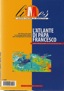 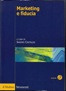 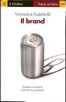 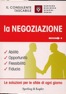 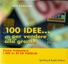 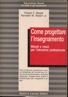 MARCO GALLERI strategia, organizzazione, comunicazione, marketing. www.marcogalleri.it
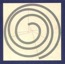 4. CREATIVITA’ E INNOVAZIONE
I tre volti dell’innovazione organizzativa è la seconda presentazione che ho tratto dal libro di Kelley: I dieci volti dell’innovazione. 
Sette regole dell’innovazione è una presentazione tratta dall’introduzione di un altro buon libro: L’innovazione che funziona.  Altre ne seguiranno.
Cinque regole per valutare il rischio d’innovazione è una mia breve presentazione dei suggerimenti di un premio Nobel per l’economia.
Crowdsourcing è una mia presentazione, tratta da due fonti diverse, che potrebbe stimolare la fantasia di brillanti, seppur piccoli, imprenditori.
Vetro malleabile è un trafiletto da Le Scienze che informa sul bulk metallic glass, leghe metalliche duttili e resistenti.
Risparmiare energia scricchiolando è l’originale della rubrica Business di Time del 8 aprile, sostiene che gli algoritmi che macinano i dati sono i veri tesori delle tecnologie pulite.
Come fare innovazione nel 2013 è il titolo del mio corso di Alta Formazione, previsto anche in edizione Residenziale in Maremma il 19, 20 e 21 giugno. Si iscriva subito!
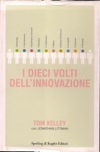 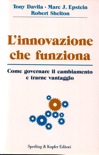 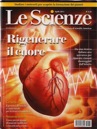 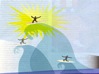 MARCO GALLERI strategia, organizzazione, comunicazione, marketing. www.marcogalleri.it
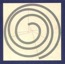 MARCO GALLERI 

strategia
organizzazione 
comunicazione 
marketing
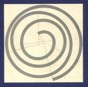 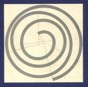 Materiali già predisposti per la prossima galleria
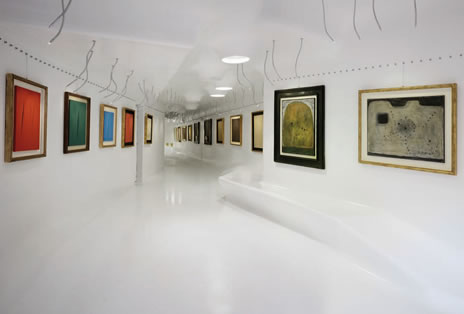 IV/2013
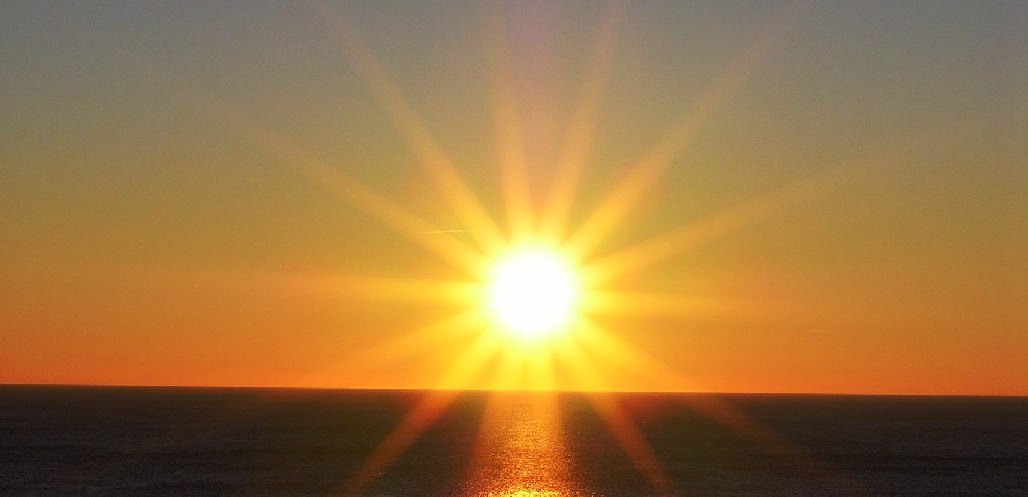 STRATEGIA e DECISIONI
La cassetta degli attrezzi
Strategie in tempi di crisi
3. COMUNICAZIONE e MARKETING

La gestione dei prezzi basati sul cliente
Tattiche competitive in negoziazione
Le migliori idee per vendere
Elogio della menzogna
2. ORGANIZZAZIONE

Organizzazioni del futuro
Cento idee per diventare un vero leader
Gestire Cda e comitati di direzione
4. CREATIVITA’ e INNOVAZIONE

I quatto volti della costruzione innovativa 
Modi, tipi e leve dell’innovazione
MARCO GALLERI strategia, organizzazione, comunicazione, marketing. www.marcogalleri.it
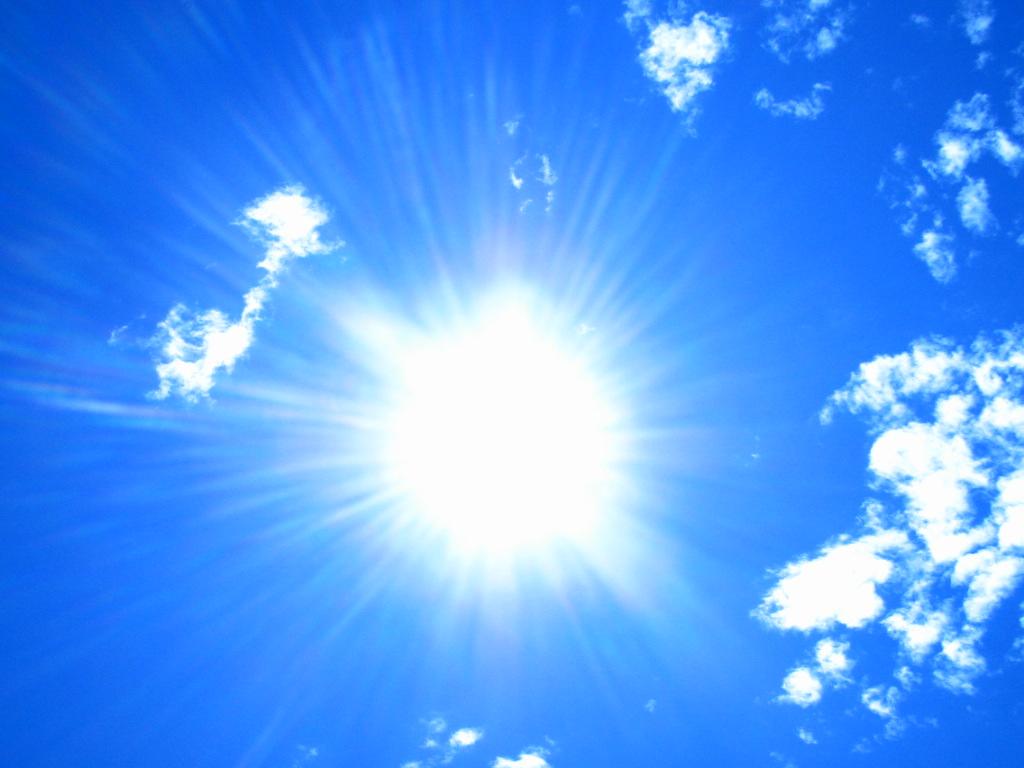 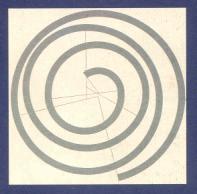 MARCO GALLERI 

strategia
organizzazione 
comunicazione 
marketing
Grazie per l’attenzione
ANALISI STRATEGICHE
PIANI D’AFFARI E OPERATIVI
SOLUZIONI ORGANIZZATIVE
SELEZIONE E GESTIONE DEI COLLABORATORI
SUCCESSIONE GENERAZIONALE
RICERCHE DI MERCATO
COSTRUZIONE DELL’IMMAGINE
CORSI PER IMPRENDITORI
Il Poggio 58036 Sassofortino (GR) tel. & fax 0564.567.118 mobile 333.2456.338 www.marcogalleri.it  marco@marcogalleri.it